What is the content of the
Mathematics K-6 Syllabus?

Mathematics is organised into one process strand, Working Mathematically, and five content strands, Number, Patterns and Algebra, Data, Measurement, and Space and Geometry.

Working Mathematically 
encompasses five interrelated processes - Questioning, Applying Strategies, Communicating, Reasoning, and Reflecting. These processes come into play when developing new skills and concepts and also when applying existing knowledge to solve problems both within and beyond mathematics.
While this strand has a set of separate outcomes, it is integrated into the content of each of the five content strands in the syllabus.

Number 
encompasses the development of number sense and confidence and competence in using mental, written and calculator techniques for solving problems. Formal written algorithms are introduced after students have gained a firm understanding of basic concepts including place value, and have developed mental strategies for computing with two-digit and three-digit numbers.

Patterns and Algebra 
has been incorporated into the primary curriculum to demonstrate the importance of early number learning in the development of algebraic thinking. This strand emphasises number patterns and number relationships.

Data 
addresses the need for students to understand, interpret and analyse information displayed in tabular or graphical forms. Students learn to ask questions relevant to their experiences and interests and to design ways of investigating their questions. They need to recognise when information has been displayed in a misleading manner that can result in false conclusions.

Measurement 
involves the identification of attributes of objects and their comparison, the use of informal units, the use of formal units, as well as consideration of applications and generalisations. Students learn to select and use appropriate units and measuring tools, and to calculate areas and volumes given particular information.

Space and Geometry 
is the study of spatial forms. It involves representation of shape, size, pattern, position and movement of objects in the three-dimensional world, or in the mind of the learner. Students learn to recognise, visualise and draw shapes and describe the features and properties of three-dimensional objects and two-dimensional shapes in static and dynamic situations.
What is “Working Mathematically”?

Questioning
Asks questions that could be explored using mathematics in relation to Stage 3 content

Applying Strategies
Selects and applies appropriate problem solving strategies, including technological applications, in undertaking investigations

Communicating
Describes and represents a mathematical situation in a variety of ways using mathematical terminology and some conventions

Reasoning
Gives a valid reason for supporting one possible solution over another

Reflecting
Links mathematical ideas and makes connections with, and generalisations about, existing knowledge and understanding in relation to Stage 3 content



Students learn to:

❚ estimate answers to problems and check to justify solutions
 
❚ select an appropriate strategy for the solution of problems

❚ use a number of strategies to solve unfamiliar problems, including:
- trial and error 
- drawing a diagram
- working backwards 
- looking for patterns
- simplifying the problem 
- using a table

❚ use the appropriate operation in solving problems in real life situations 

❚ give a valid reason for a solution to a problem and check that the answer makes sense in the original situation 

❚ use mathematical terminology
Some examples of how students are asked to
work mathematically

1.	Comparing Mental and Written Strategies

Students estimate, then multiply to compare mental and written strategies when solving problems 
e.g. ‘There are 334 students in a school. If each student watches 3 hours of television per day, how many hours of television is this?’


Students share their strategies and determine which is the most efficient.


Possible questions include:
❚ how did your estimation help?

❚ which operation did you use?

❚ can you describe your strategy?

❚ is your strategy efficient? Why?

❚ did your answer make sense in the original situation?

❚ how can you check whether your answer is correct?
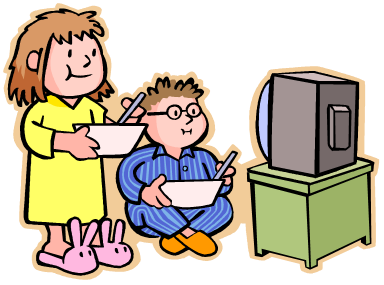 2.	Dividing by Ten

The teacher poses the scenario: 

‘On the way to school 4 children found a $50 note. They handed it in to the principal. They will get a share of the $50 if no one claims it after a week.’


Possible questions include:

❚ how much would each child get?					

❚ how much would each child get if $5 was found?

❚ which operation would you use to check if your answer is correct?


Students discuss the solutions and make generalisations about placement of the decimal point when dividing by ten.
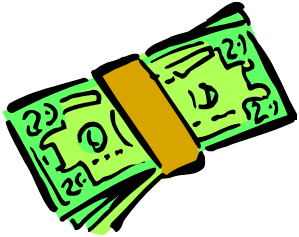 3.	Value for Money

Students collect supermarket brochures advertising weekly sales. Students investigate prices in order to recommend the best buys. 

e.g. 4 ice-blocks for $2.95 or 6 ice-blocks for $3.95
 
Possible questions include:

❚ can you explain the best buy? Why is it the best buy?

❚ how did you work it out?

❚ is there a better strategy you could use to work it out?
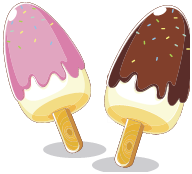 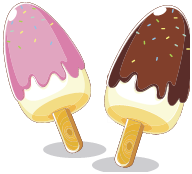 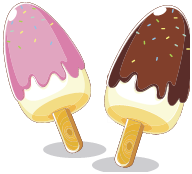 4.	Equivalence
Part A

Students are given three strips of paper of the same length in different colours e.g. red, blue, green. They fold the red strip into 12 equal sections, the blue strip into 6 equal sections and the green strip into 3 equal sections. Students label each red section, each blue section and each green section. They use these sections to determine equivalence of fractions with denominators 3, 6, and 12.


Part B

Students use their knowledge of equivalence of fractions with denominators 3, 6 and 12 to place thirds, sixths and twelfths on a number line between 0 and 1. Students then name equivalent fractions with denominators 3, 6 and 12. 

Possible questions include:

❚ how do you know if two fractions are equivalent?

❚ how can you demonstrate this?
5.	Ordering Fractions and Decimals

Each student is given a mixed set of cards with decimals and fractions on them 
e.g.  75/100, 0.15, 25/50, 0.45.

Students place them on a number line, discussing and justifying their placements.




Students then select two of the numbers e.g. 0.15 and 25/50 and record five decimals or fractions between the numbers

eg 	0.15,	1/5,	0.21,	 1/4, 	37/100,   0.49, 	25/50
MENTAL COMPUTATION STRATEGIES

1. Addition
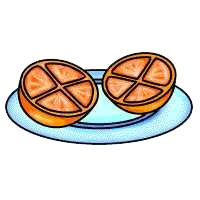 addition 1.pdf
addition 2.pdf
2. Subtraction
subtraction 2.pdf
subtraction1.pdf
3. Multiplication
mult 1.pdf
mult 2.pdf
mult 3.pdf
mult 4.pdf
What your child needs to know:
* measurement facts

	10 mm     = 1 cm
	100 cm    = 1 m
	1000 m    = 1 km
	1000 g     = 1 kg
	1000 mL  = 1 L
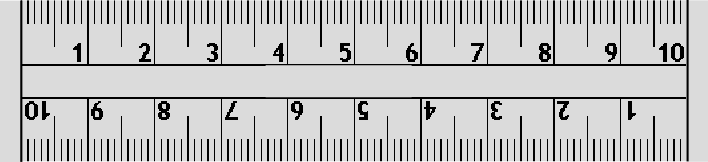 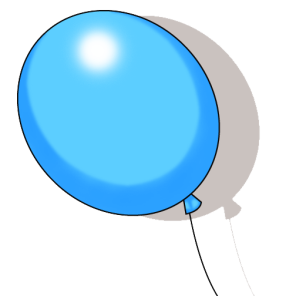 Patterns - Determining rules
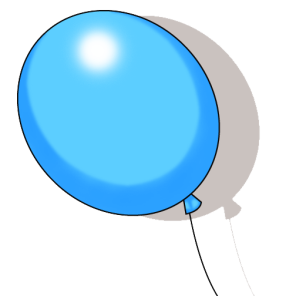 Corey buys a greeting card for $1.75. Postage costs 50c. What is the total cost?
Now write the total cost of buying and posting these cards.
WRITE A RULE FOR FIGURING OUT THE TOTAL COST -
Place Value
1. four hundred and two thousandths plus   eight tens and three tenths
Missing values
Attachments
addition 2.pdf
addition 1.pdf
subtraction 2.pdf
subtraction1.pdf
mult 4.pdf
mult 3.pdf
mult 2.pdf
mult 1.pdf